Fizika
10
sinf
Mavzu: 
Gravitatsion maydonda harakat

O‘qituvchi:
Toshkent shahar Uchtepa tumani 287-maktab fizika fani o‘qituvchisi
Xodjayeva Maxtuma Ziyatovna
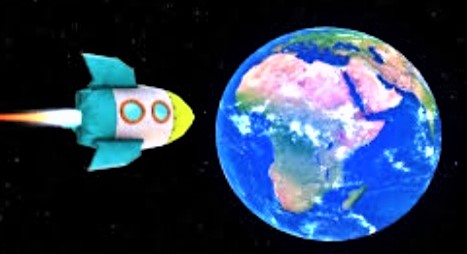 Tortishish maydoni
Yer o‘z atrofida doimiy tortishish maydoni hosil qiladi va shu maydon bilan jismlarni o‘ziga tortib turadi.
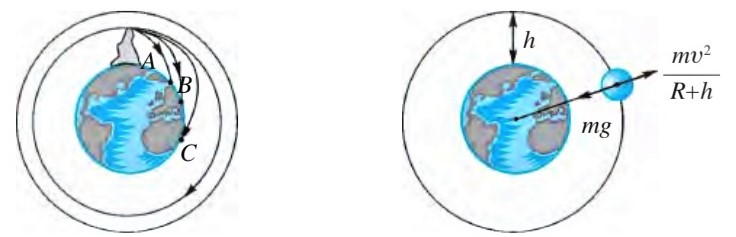 Ikkinchi kosmik tezlik:
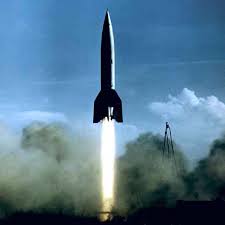 Insoniyat tarixida birinchi marta 1957-yil 4-oktabrda Yerning sun’iy yo‘ldoshi uchirildi. Yo‘ldosh shar shaklida bo‘lib, diametri 58 sm, massasi 83,6 kg edi. Yo‘ldosh yer atrofini 1400 marta aylanib chiqib, umumiy holda 60 million km masofani bosib o‘tdi. 
     1961-yil 12-aprelda inson birinchi marta kosmosga chiqdi. Birinchi kosmonavt Yuriy Alekseyevich Gagarin edi.
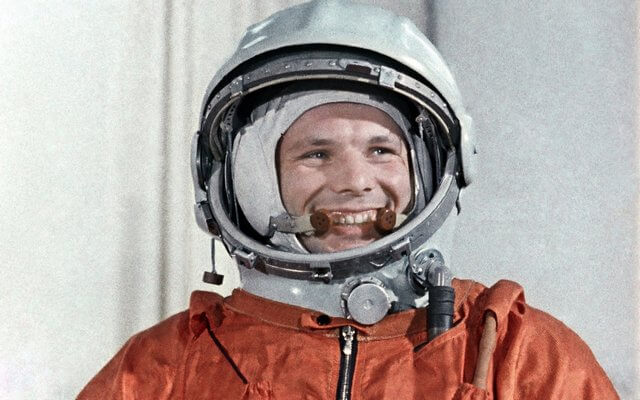 1969-yil 20-iyulda amerikalik astronavtlar Neyl Armstrong va Edvin Oldrinlar birinchi bo‘lib Oyga qo‘nishdi.
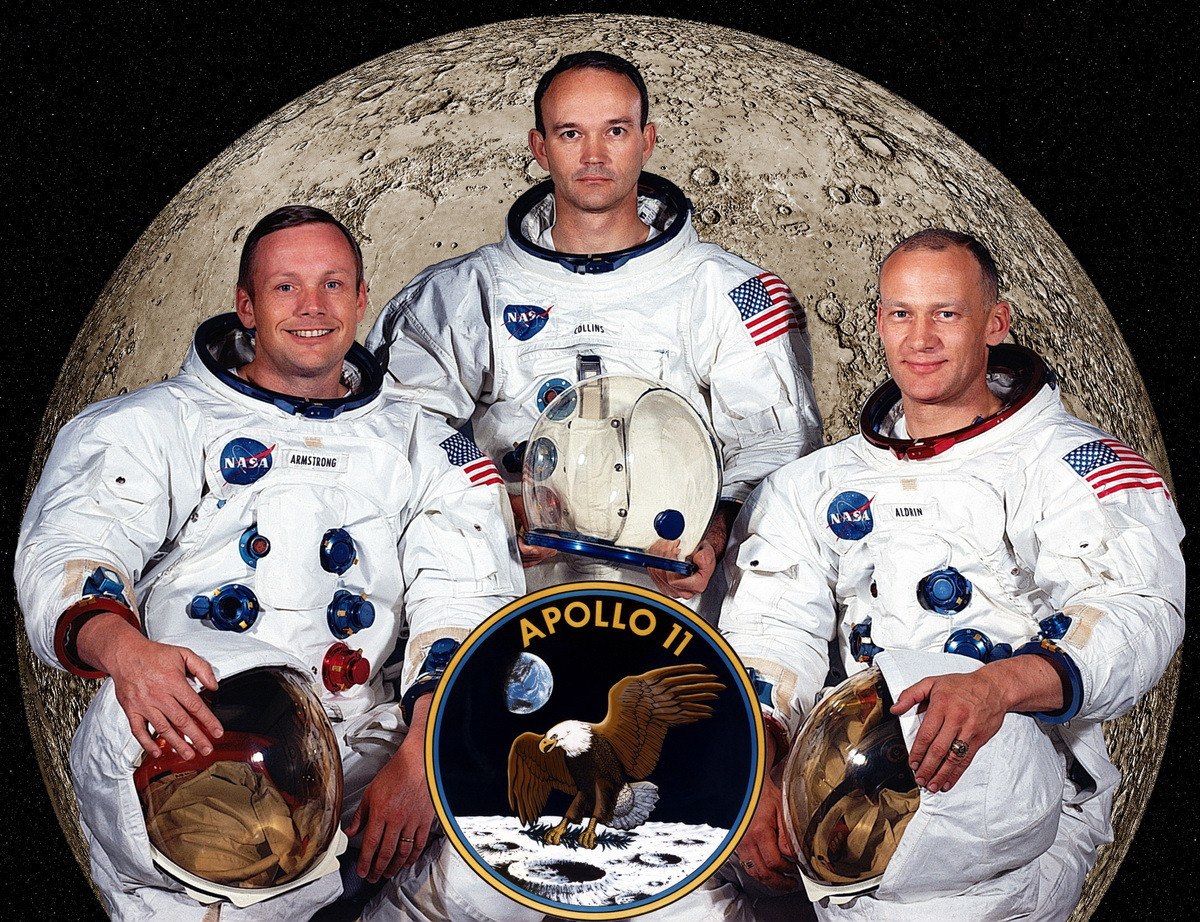 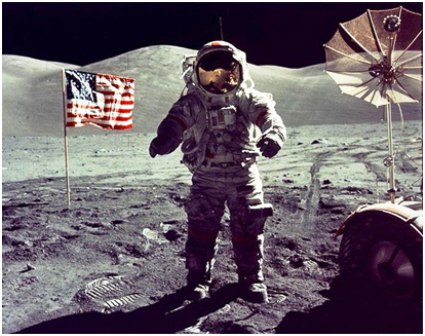 1-masala
Qandaydir sayyoraning Quyosh atrofida aylana orbita bo‘ylab harakatlanish davri 27 yilga teng. Shu sayyoradan Quyoshgacha bo‘lgan masofa Yerdan Quyoshgacha bo‘lgan masofadan necha marta katta?
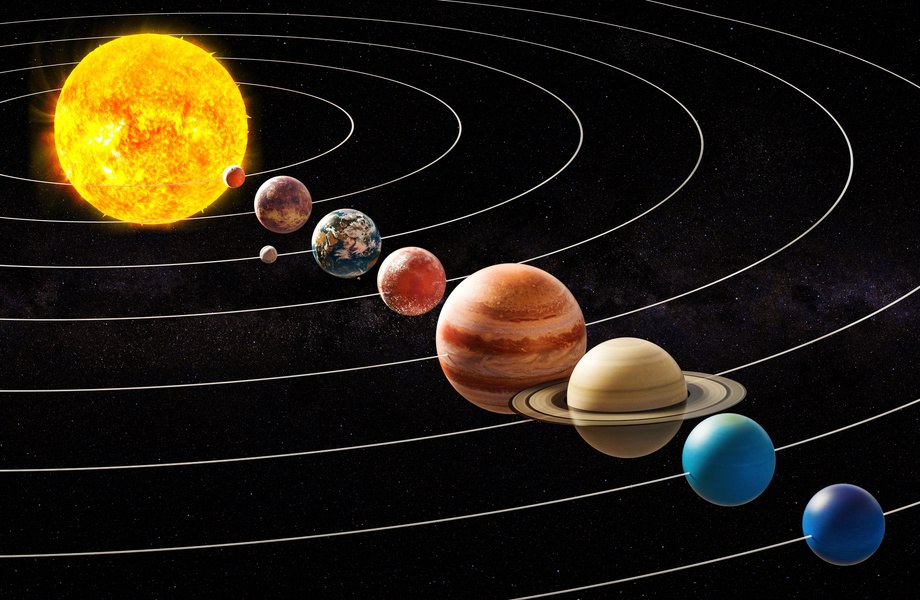 Mustaqil bajarish uchun topshiriqlar
1. Mavzuga doir savollarga javob yozish (37-bet).
2. Qandaydir sayyoraning massasi Yer massasidan 4,5 marta katta, uning radiusi esa Yer radiusidan 2 marta katta. Shu sayyora uchun birinchi kosmik tezlik Yer uchun birinchi kosmik tezlikdan necha foizga ortiq? 
3. “Kosmоnavtika” mavzusida referat tayyorlash.